Introduction to Data Science
John P Dickerson
Lecture #7 – 2/16/2017

CMSC320
Tuesdays & Thursdays
3:30pm – 4:45pm
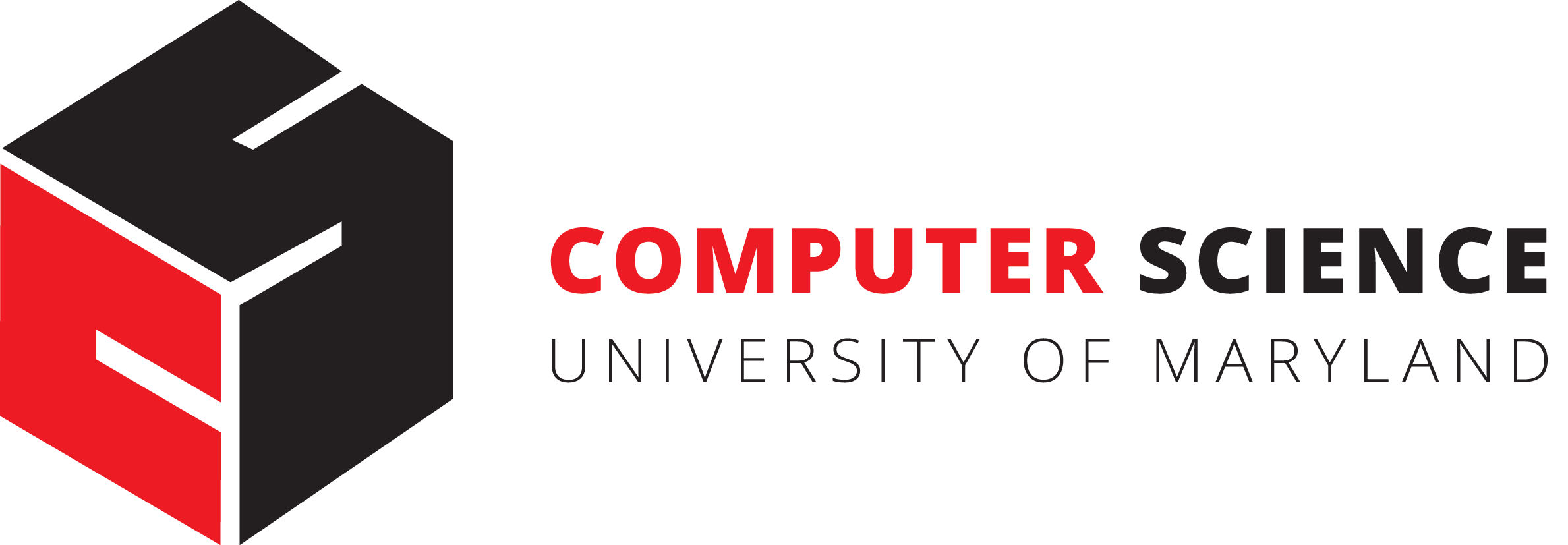 Announcements
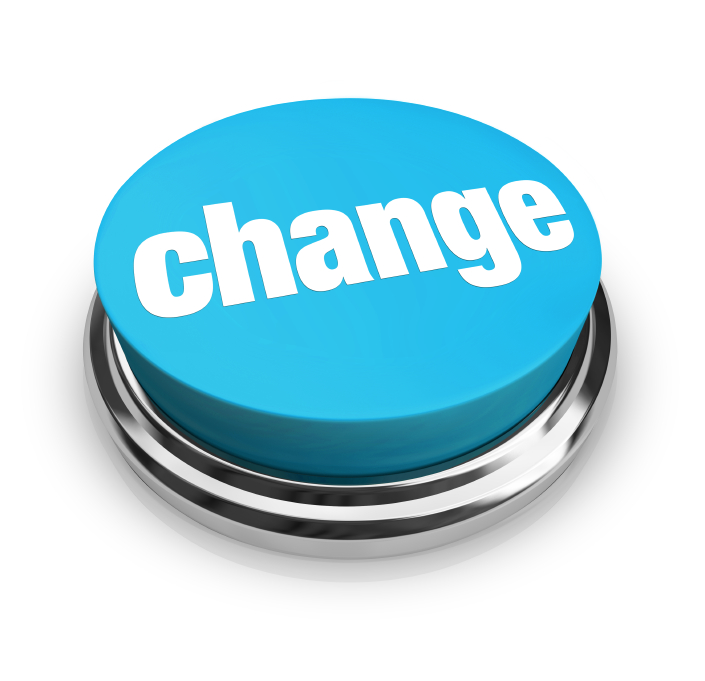 Anant’s office hours have changed:
Old:  2PM-3PM on Tuesdays
New:  11AM-12PM on Fridays in AVW 1112


My office hours are also on Friday:
Current:  1PM-2PM on Fridays in AVW3217
Should I change them to 2PM-3PM Tuesdays?
2
Today’s Lecture
Data collection
Data processing
Exploratory analysis
&
Data viz
Analysis, hypothesis testing, & ML
Insight & Policy Decision
3
Today’s Lecture
Relational data:
What is a relation, and how do they interact?
Querying databases:
SQL
SQLite
How does this relate to pandas?
Joins
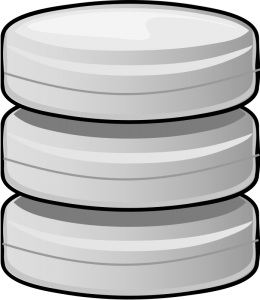 4
Thanks to Zico Kolter for some structure for this lecture!
Relation
Simplest relation: a table aka tabular data full of unique tuples
Variables
(called attributes)
Labels
Observations
(called tuples)
5
Primary keys
The primary key is a unique identifier for every tuple in a relation
Each tuple has exactly one primary key
6
Foreign keys
Foreign keys are attributes (columns) that point to a different table’s primary key
A table can have multiple foreign keys
7
Searching for elements
Find all people with nationality Canada (nat_id = 2):
???????????????
8
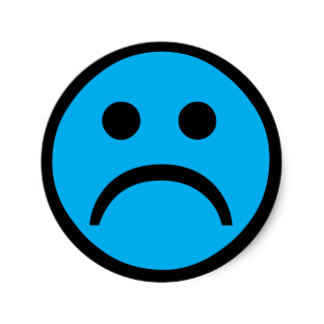 O(n)
Indexes
Like a hidden sorted map of references to a specific attribute (column) in a table; allows O(log n) lookup instead of O(n)
9
INdexes
Actually implemented with data structures like B-trees
(Take courses like CMSC424 or CMSC420)
But: indexes are not free
Takes memory to store
Takes time to build
Takes time to update (add/delete a row, update the column)
But, but: one index is (mostly) free
Index will be built automatically on the primary key
Think before you build/maintain an index on other attributes!
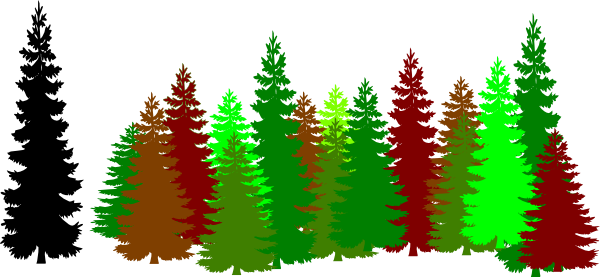 10
Indexes
Can index over multiple columns:
Find all students in grade 7who are 13 years old
One index per column:
Get all grade 7 students
Get subset who are 13
Index on [Grade, Age]
Can now search for all students in grade 7 who are age 13!
Can also search for all students in grade 7!
Search for everyone who is age 13?
Order matters in multi-column indexes.
11
Thanks to BehindTheName.com for the randomly-generated Basque names
Relationships
Primary keys and foreign keys define interactions between different tables aka entities.  Four types:
One-to-one
One-to-one-or-none
One-to-many and many-to-one 
Many-to-many

Connects (one, many) of the rows in one table to (one, many) of the rows in another table
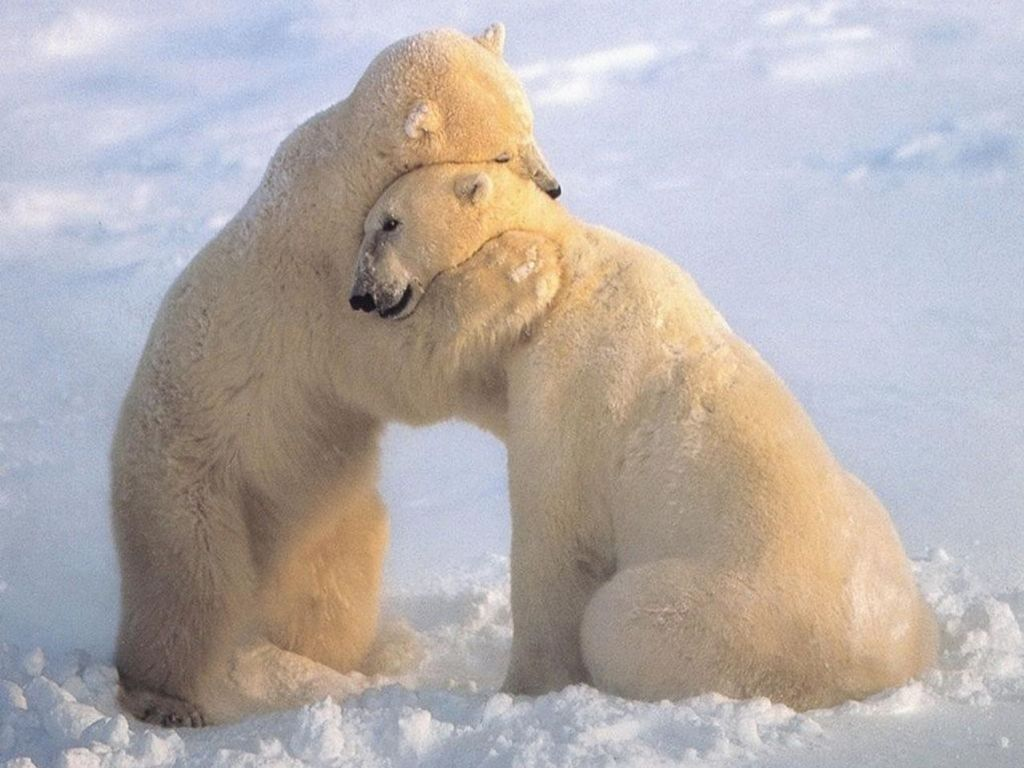 12
One-to-many & Many-to-one
One person can have one nationality in this example, but one nationality can include many people.
Nationality
Person
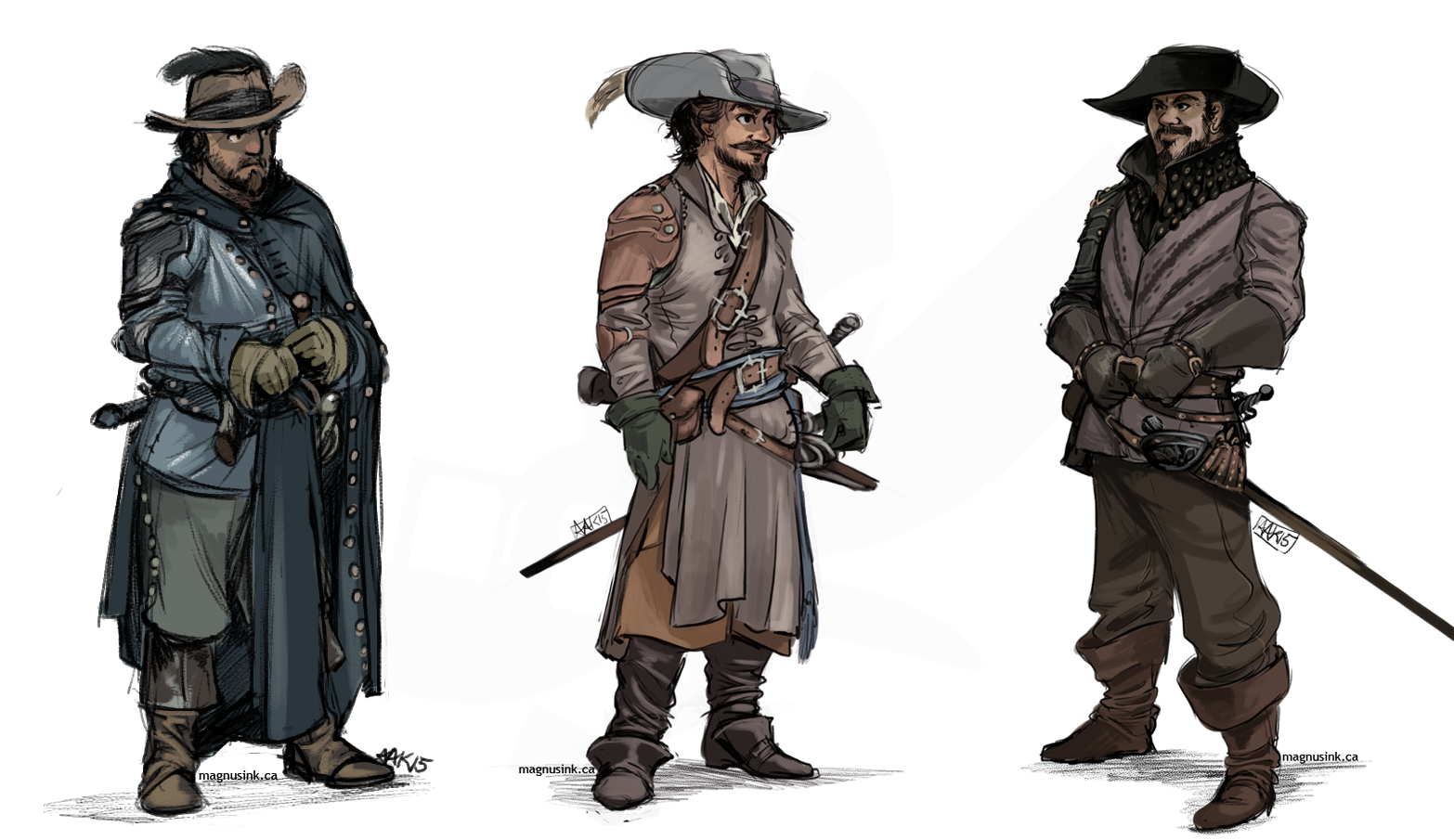 13
One-to-One
Two tables have a one-to-one relationship if every tuple in the first tables corresponds to exactly one entry in the other


In general, you won’t be using these (why not just merge the rows into one table?) unless:
Split a big row between SSD and HDD or distributed
Restrict access to part of a row (some DBMSs allow column-level access control, but not all)
Caching, partitioning, & serious stuff: take CMSC424
SSN
Person
14
One-to-One-Or-None
Say we want to keep track of people’s cats:




People with IDs 2 and 3 do not own cats*, and are not in the table.  Each person has at most one entry in the table.


Is this data tidy?
Cat
Person
15
*nor do they have hearts, apparently.
Many-to-Many
Say we want to keep track of people’s cats’ colorings:






One column per color, too many columns, too many nulls
Each cat can have many colors, and each color many cats
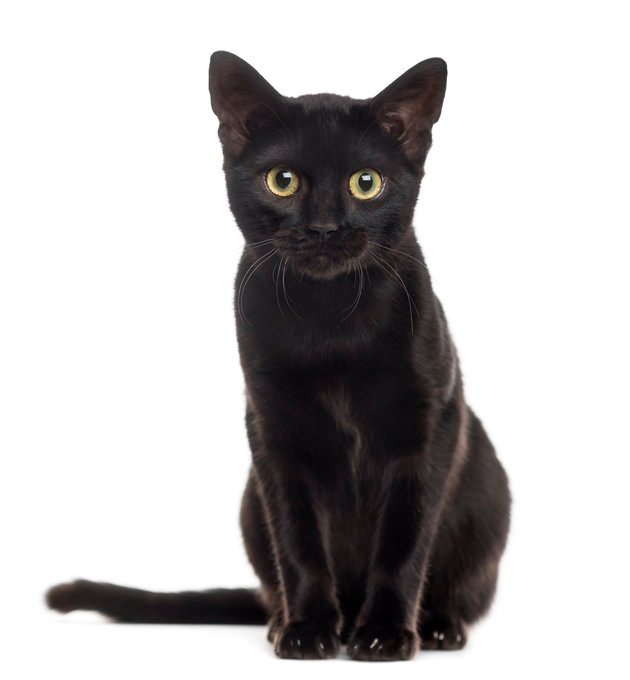 16
Color
Cat
Associative tables
Cats
Colors
Primary key  ???????????
[Cat ID, Color ID] (+ [Color ID, Cat ID], case-dependent)
Foreign key(s)   ???????????
Cat ID and Color ID
17
Aside: Pandas
So, this kinda feels like pandas …
And pandas kinda feels like a relational data system …
Pandas is not strictly a relational data system:
No notion of primary / foreign keys
It does have indexes (and multi-column indexes):
pandas.Index: ordered, sliceable set storing axis labels
pandas.MultiIndex: hierarchical index
Rule of thumb: do heavy, rough lifting at the relational DB level, then fine-grained slicing and dicing and viz with pandas
18
SQLite
On-disk relational database management system (RDMS)
Applications connect directly to a file
Most RDMSs have applications connect to a server:
Advantages include greater concurrency, less restrictive locking
Disadvantages include, for this class, setup time 
Installation:
conda install -c anaconda sqlite
(Should come preinstalled, I think?)
All interactions use Structured Query Language (SQL)
19
How a relational DB fits into your workflow
Persists!
Raw Input
Python
SQLite File
SQL
SQL
Structured output (trained classifiers, JSON for D3, visualizations)
SQLite CLI & GUI Frontend
Persists!
20
Crash Course in SQL (in python)
import sqlite3

# Create a database and connect to it
conn = sqlite3.connect(“cmsc320.db”)
cursor = conn.cursor()

# do cool stuff
conn.close()
Cursor: temporary work area in system memory for manipulating SQL statements and return values
If you do not close the connection (conn.close()), any outstanding transaction is rolled back
(More on this in a bit.)
21
Crash Course in SQL (in python)
# Make a table
cursor.execute(“””
CREATE TABLE cats (
    id INTEGER PRIMARY KEY,
    name TEXT
)”””)
?????????
cats
Capitalization doesn’t matter for SQL reserved words
SELECT = select = SeLeCt
Rule of thumb: capitalize keywords for readability
22
Crash Course in SQL (in python)
# Insert into the table
cursor.execute(“INSERT INTO cats VALUE (1, ’Megabyte’)”)
cursor.execute(“INSERT INTO cats VALUE (2, ‘Meowly Cyrus’)”)
cursor.execute(“INSERT INTO cats VALUE (3, ‘Fuzz Aldrin’)”)
conn.commit()
# Delete row(s) from the table
cursor.execute(“DELETE FROM cats WHERE id == 2”);
conn.commit()
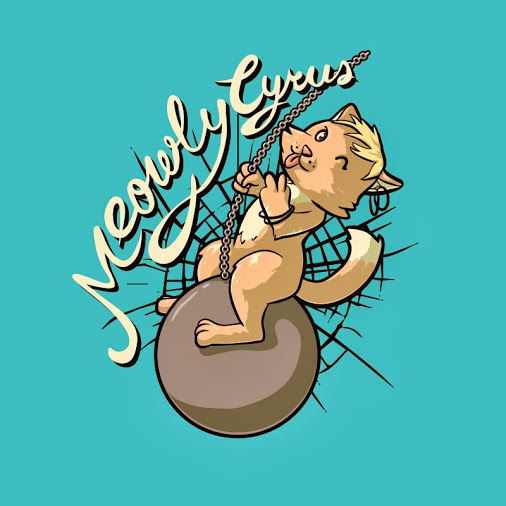 23
Crash Course in SQL (in python)
# Read all rows from a table
for row in cursor.execute(”SELECT * FROM cats”):
    print(row)
# Read all rows into pandas DataFrame
pd.read_sql_query(“SELECT * FROM cats”, conn, index_col=”id”)
index_col=“id”: treat column with label “id” as an index
index_col=1: treat column #1 (i.e., “name”) as an index
(Can also do multi-indexing.)
24
Joining data
A join operation merges two or more tables into a single relation.  Different ways of doing this:
Inner
Left
Right
Full Outer

Join operations are done on columns that explicitly link the tables together
25
Inner Joins
visits
cats
Inner join returns merged rows that share the same value in the column they are being joined on (id and cat_id).
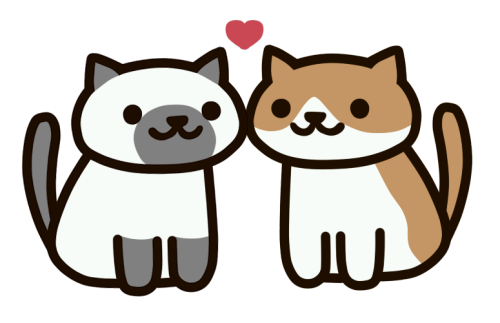 26
Inner Joins
# Inner join in pandas
df_cats = pd.read_sql_query(“SELECT * from cats”, conn)
df_visits = pd.read_sql_query(“SELECT * from visits”, conn)
df_cats.merge(df_visits, how = “inner”, 
              left_on = “id”, right_on = ”cat_id”)
# Inner join in SQL / SQLite via Python
cursor.execute(“””
               SELECT 
                   *
               FROM 
                   cats, visits
               WHERE
                   cats.id == visits.cat_id
               ”””)
27
Left Joins
Inner joins are the most common type of joins (get results that appear in both tables)
Left joins: all the results from the left table, only some matching results from the right table
Left join (cats, visits) on (id, cat_id)  ???????????
28
Right Joins
Take a guess!
Right join    (cats, visits)on    (id, cat_id)???????????
visits
cats
29
Left/Right Joins
# Left join in pandas
df_cats.merge(df_visits, how = “left”, 
              left_on = “id”, right_on = ”cat_id”)
# Left join in SQL / SQLite via Python
cursor.execute(“SELECT * FROM cats LEFT JOIN visits ON
                   cats.id == visits.cat_id”)
# Right join in pandas
df_cats.merge(df_visits, how = “right”, 
              left_on = “id”, right_on = ”cat_id”)
# Right join in SQL / SQLite via Python

30
Full Outer Join
Combines the left and the right join          ???????????
# Outer join in pandas
df_cats.merge(df_visits, how = “outer”, 
              left_on = “id”, right_on = ”cat_id”)
31
Google Image Search One Slide SQL Join Visual
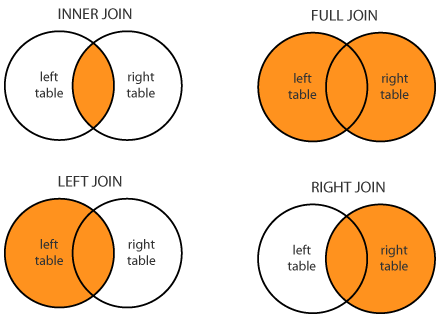 32
Image credit: http://www.dofactory.com/sql/join
Raw SQL in Pandas
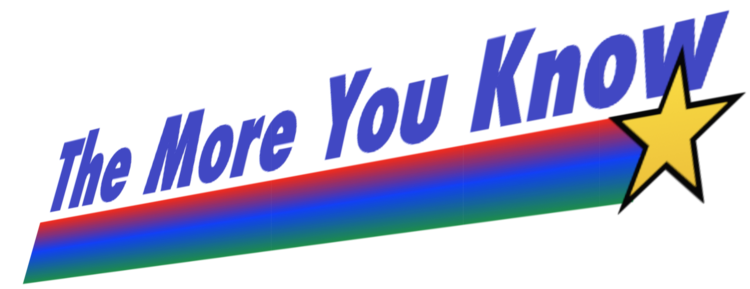 If you “think in SQL” already, you’ll be fine with pandas:
conda install -c anaconda pandasql
Info: http://pandas.pydata.org/pandas-docs/stable/comparison_with_sql.html
# Write the query text
q = ”””
    SELECT
        *
    FROM
        cats
    LIMIT 10;”””

# Store in a DataFrame
df = sqldf(q, locals())
33
Next Class:Exploratory Analysis
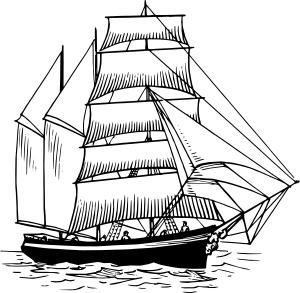 34